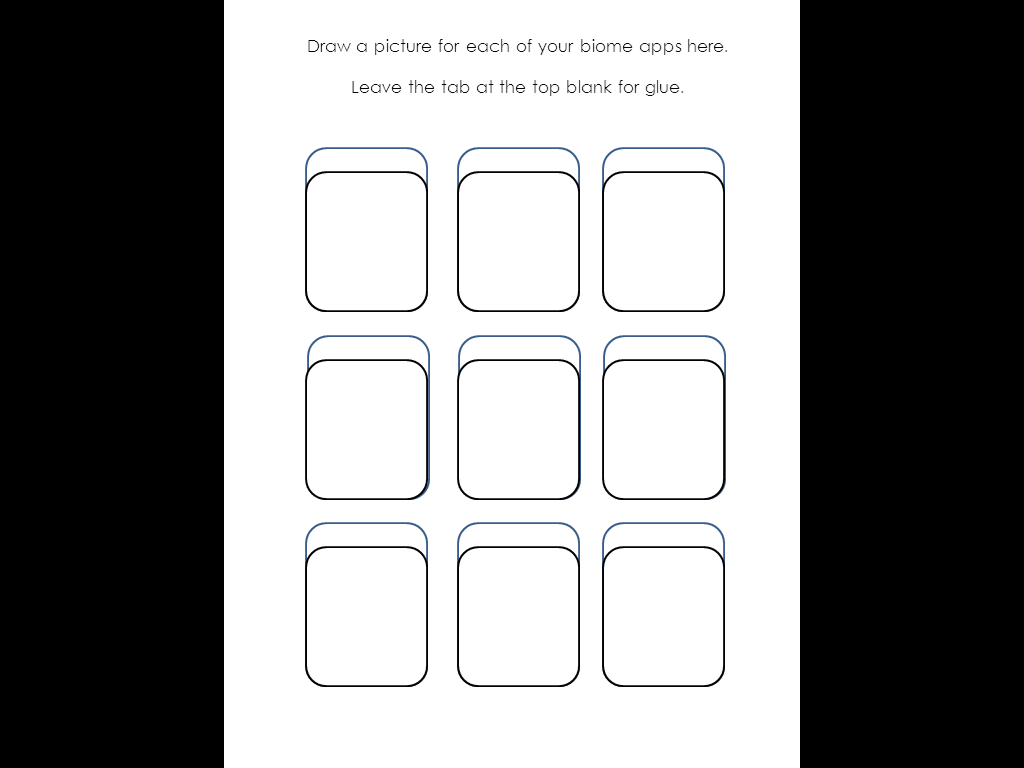 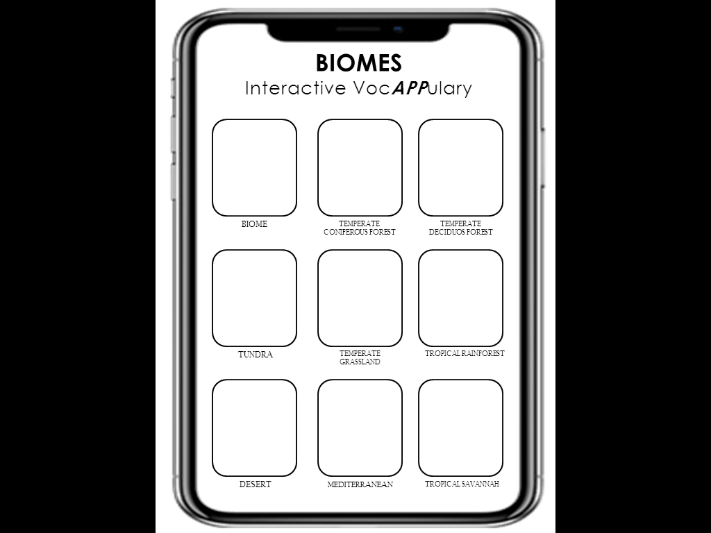 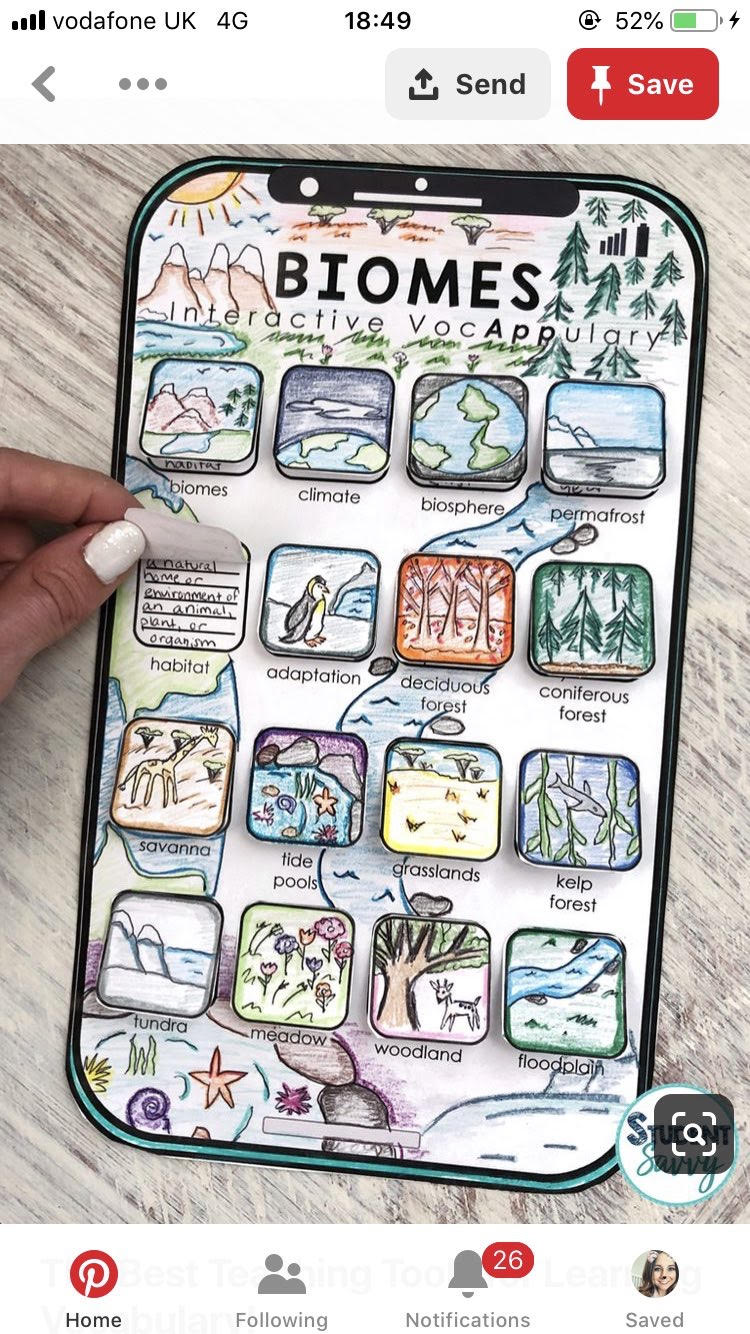 On the phone template sum up the description of each biome in your own words in the relevant box using your information table.

Cut the boxes out of the other template (do not cut off the tab at the top). 

Draw a picture on each of the blank boxes for each biome 

Stick the boxes over the information summary using the blank tabs
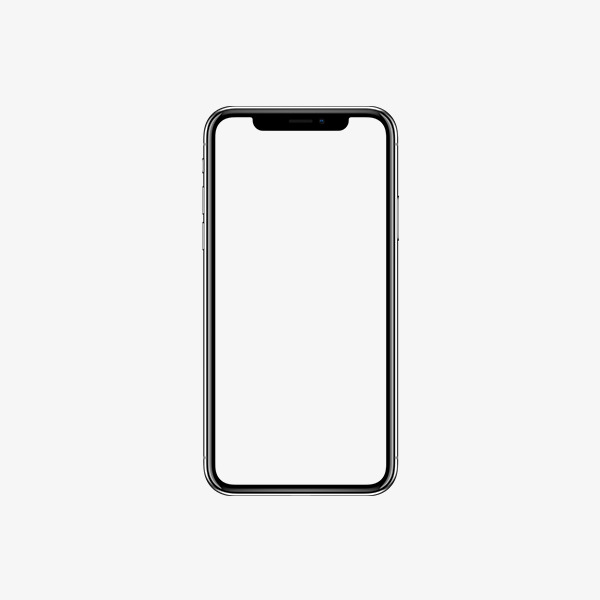 BIOMES
Interactive VocAPPulary
BIOME
TEMPERATE CONIFEROUS FOREST
TEMPERATE DECIDUOS FOREST
TUNDRA
TEMPERATE GRASSLAND
TROPICAL RAINFOREST
DESERT
MEDITERRANEAN
TROPICAL SAVANNAH
Draw a picture for each of your apps here

Leave the tab at the top blank for glue